آشنایی با بیماری های واگیر
نظام مراقبت بیماری های واگیر
مشخصات سند
مشخصات مدرس 





نام ونام خانوادگی:   فرزانه عبداله زاده
                                                                 مدرک تحصیلی: کارشناس بهداشت عمومی
                                                         
موقعیت اشتغال سازمانی: مربی مرکزآموزش بهورزی شهرستان زاهدان-دانشگاه علوم پزشکی وخدمات بهداشتی درمانی زاهدان
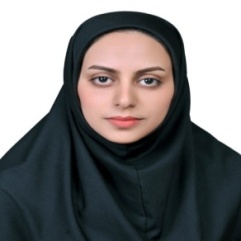 مشخصات بسته آموزشی

حیطه درس: بیماری های واگیر
تاریخ اخرین بازنگری: 15تیر1399
نوبت تهیه:2
نام فایل:
 CD-ashnayi-ba-nezam-moraghebat-bimarihaye-vagir-edi2
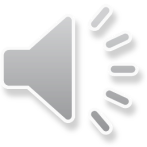 اهداف آموزشی
انتظارمیرود فراگیر پس از مطالعه این فصل بتواند:
1- مفهوم مراقبت را بیان کند.
2- اهداف نظام مراقبت بیماری ها را بیان نماید.
3- سطوح گزارش دهی بیماری ها را نام ببرد.
4- اصول گزارش دهی را نام ببرد.
5- مورد مشکوک ،مورد محتمل ومورد قطعی را تعریف کند.
6- بیماری های مشمول گزارش فوری را نام ببرد.
7- بیماری های مشمول گزارش غیرفوری را نام ببرد.
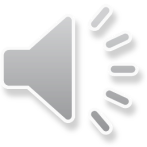 فهرست عناوین
مقدمه
اهمیت نظام مراقبت بیماری های واگیر
مفهوم مراقبت
کاربردها وویژگی های نظام مراقبت
طبقه بندی مراقبت بیماری
گزارش دهی بیماریها
سطوح گزارش دهی
اصول گزارش دهی
تعاریف استاندارد در نظام سلامت
بیماریهای مشمول گزارش دهی
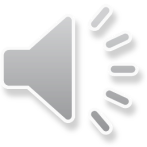 مقدمه
مبارزه با بيماري هاي واگير در كشورهاي در حال توسعه هنوز هم به
عنوان يكي از عمده ترين موضوعات بهداشتي است كه لازم است به آن
توجه خاص مبذول گردد. كشور جمهوري اسلامي ايران در منطقه
مديترانه شرقي سازمان جهاني بهداشت در مجاورت همسايگاني قرار
گرفته است كه هنوز هم از سيستم بهداشتي پويا، فعال و منسجم همانند
كشور ايران برخوردار نيستند و بديهي است در چنين شرايطي اهميت
اجراي يك نظام مراقبت فعال، فراگير وتمام عيار در سيستم ارايه خدمات
بهداشتي درماني اوليه ضروري است .ازمهمترين وظايف دولت ها تامين
امنيت و سلامت مردم ميباشد و در هر كشوري سازوكار مناسب طراحي
و حمايت ميشود مهمترين ابزار مديريت بيماري ها، نظام مراقبت بيماري
ها است كه اطلاعات مربوط به بيماري ها را توليد ميكند .
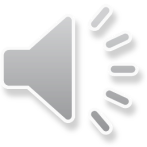 نظام مراقبت وWHO
سازمان جهاني بهداشت در آخرين بازنگري مجموعه مقررات بهداشتي بين المللي (سال 2005 (تقويت نظام مراقبت بيماري ها را در سطح ملّي كشورهاي عضو خواستار شد. كشورهاي عضو اين سازمان بايستي ظرفيت نظام مراقبت بيماري هاي خود را در سطح ملّي به نحوي ارتقاء دهند كه قادر باشد براساس ضوابط و استانداردهاي يكسان بروز بيماري هاي واگير با اهميت بين المللي را در اسرع وقت شناسايي و گزارش نمايد.
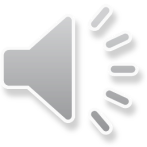 تعريف مراقبت Surveillance
مراقبت عبارت است از گردآوري، تجزيه و تحليل، تفسير و انتشار
به هنگام، مستمر و منظم داده هاي مربوط به سلامتي و استفاده از
اطلاعات حاصل از آن براي مداخله هاي لازم در نظام سلامت يك
جامعه. 
اين مداخلات مي تواند به منظور نيازسنجي، برنامه ريزي،اجرا و يا
ارزشيابي برنامه هاي سلامتي باشد.
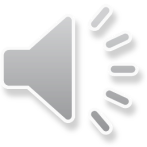 اهداف نظام مراقبت
1 پايش روند هرگونه رويداد مرتبط با سلامت
 2 شناسايي اپيدمي ها
 3 شناسايي گروههاي در معرض خطر
 4 تعيين اهداف برنامه مداخله اي
 5 ارزيابي پيشرفت برنامه هاي مداخله اي
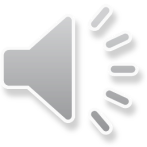 کاربردهای نظام مراقبت
1 -ارزيابي وضعيت
 2 شناسايي مشكلات
 3 تعيين اولويت ها
 4 پايش و ارزشيابي برنامه ها
 5 ايجاد زمينه براي انجام تحقيق
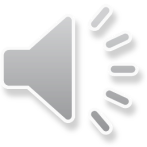 ويژگي هاي نظام مراقبت
1-نظام مراقبت بايد ساده بوده و توسط كاركناني كه آموزش هاي
ويژه اي نديده اند اجرا شود.
2-داده ها به ساده ترين روش ممكن و در حداقل مقدار لازم
گردآوري شوند.
3-قابليت اجرا و كم هزينه بودن از اصول ايجاد نظام مراقبت مي
باشند.
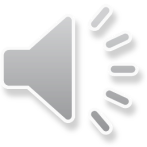 طبقه بندی مراقبت بیماری براساس اهداف مراقبت
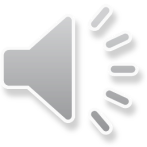 نظام مراقبت بیماری ها در ایران
فهرست بیماری های مشمول گزارش از کشوری به کشور
دیگرمتفاوت است.بیماری هایی که تهدیدی برای بهداشت عمومی
محسوب میشود درلیست بیماری های  قابل گزارش قرارمی گیرند.
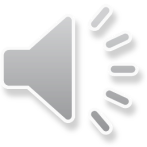 گزارش دهی بیماری ها
تعریف گزارش بیماری: ارسال گزارش رسمی ازبروزیک بیماری
واگیردارخاص یابیماری دیگری درانسان ویاحیوان به مسئول
مربوطه.
بیماریهای قابل گزارش(Notifiable Diseases)  : به آن دستـه از
بیماری هـا اطلاق می شود کــه وقوعشان از نظر بهداشت عمومی
آنقدر مهم است که باید وقوع آنها به صورت تلفنی ، از طریق فاکس
و یا کتبا به مسئولین بهـداشتی خبر داده شـود
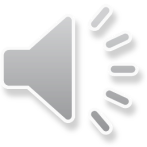 سطوح گزارش دهی
1-جمع آوری اطلاعات اولیه در محلی که بیماری شیوع داشته است
2-جمع آوری اطلاعات درسطح منطقه ، شهرستان، استان
 3-روی هم ریختن اطلاعات جمع آوری شده ازمناطق مختلف
کشوردرسطح ملی
4-گزارش بعضی از بیماری ها بوسیله مسئولین بهداشتی کشور به
سازمان بهداشت جهانی
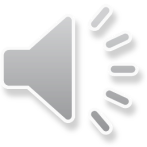 اصول گزارش دهی
اطلاعات قابل گزارش
شخص گزارش دهنده
مکان گزارش دهی
زمان گزارش دهی
وسیله گزارش دهی
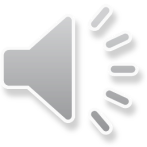 اطلاعات قابل گزارش
مشخصات دموگرافيك
فرايند تشخيص
يافته هاي باليني و آزمايشگاهي
تماس ها
مسافرت ها
عوامل خطرمرتبط
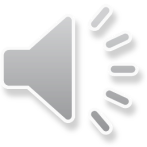 شخص گزارش دهنده
اولين كسي كه در نظام سلامت كشور با يك مورد قابل
گزارش مواجه مي شود وظيفه دارد كه بيماري را گزارش
دهد.
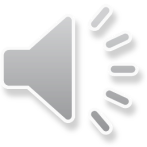 مکان گزارش دهی
خانه بهداشت-پایگاه سلامت
مراكز خدمات جامع سلامت روستایی وشهری
بيمارستا ن ها
 مراكز ارايه خدمات درماني خصوصي همچون مطب ها
 آزمايشگا هها و …
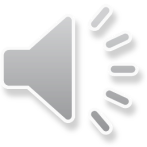 زمان گزارش دهی
بر حسب مورد بصورت :
فوري
روزانه
هفتگي
ماهانه
فصلی
سالانه
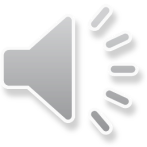 وسیله گزارش دهی
بر حسب مورد بصورت :
تلفني
 پيك
 كتبي
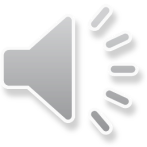 محل تجزيه و تحليل گزارش
در واحد هاي مبارزه با بيماري هاي سطح شهرستان، استان
،دانشگاه) و كشور (مركز مديريت بيماري ها.
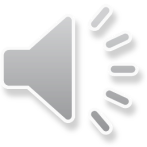 بیماری های مشمول گزارش فوری (تلفنی)
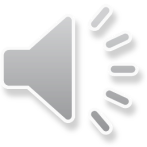 بیماری های مشمول گزارش غیر فوری (کتبی )
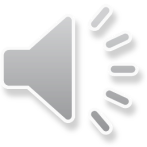 بیماری های مشمول گزارش بین المللی
وبا
طاعون
تب زرد
تیفوس
تب راجعه اندمیک
فلج اطفال
آنفلوانزای انسانی
تب های خونریزی دهنده
آبله 
سارس
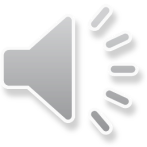 اهمیت تعاریف استاندارد
مرکز مدیریت بیماری های وزارت بهداشت ودرمان برای این
بیماری هاتعاریفی را گزارش واعلام کرده است این تعاریف
براساس علائم بالینی،آزمایشگاهی وطبقه بندی آنها(مشکوک
محتمل-قطعی)می باشد.درصورتی که یک بیماری مشاهده شده
بااین تعاریف همخوانی داشته باشد:
بایدتوسط همه منابع گزارش یعنی(مراکزبهداشتی درمانی
بیمارستان ها-کلینیک ها-مطب های خصوصی-آزمایشگاه هاوغیره
به مراکزبهداشت در شهرستان هاگزارش شود.
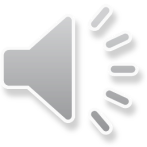 تعاریف استاندارد
تعريف مورد مشكوك يا بالينی:براساس تشخيص باليني توسط كارشناسان و بدون انجام آزمايشهاي باليني صورت مي گيرد.
تعريف مورد محتمل :براساس تشخيص باليني و آزمون هاي آزمايشگاهي غير اختصاصي، انجام ولي تاييد نمي شود.
تعريف قطعي:بر اساس تشخيص باليني و تاييد آزمايشگاهي صورت مي گيرد.
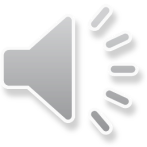 مثال
مثال:مراقبت بيماري سرخك
مورد مشكوك: وجود تب همراه با بثورات پوستي.
مورد محتمل: فرد مشكوك به سرخك بر اساس نظر پزشك به همراه موارد سه گانه زير
1- تب 38 درجه سانتي گراد كه سه روز يا بيشتر ادامه داشته باشد
2-دانه هاي پوستي ماكولوپاپولر
3-سرفه، آبريزش بيني و قرمزي و تورم ملتحمه چشم.
مورد قطعي :موردي با مشخصات مورد محتمل به همراه تاييد آزمايشگاهي يا مورد تاييد شده آزمايشگاهي كه ارتباط او با مورد قطعي بيماري سرخك با بررسي هاي اپيدميولوژيك نشان داده شود.
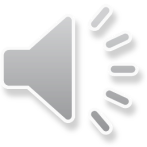 نتیجه گیری
ازاهداف اساسی نظام بهداشتی کشور پیشگیری از وقوع بیماری ها وارتقای سطح سلامت است .دراجرای برنامه های پیشگیری،شناسایی زودرس مواردبیماری وگزارش دهی فوری ازاهمیت خاصی برخورداراست.دراین راستا انتظار میرود کارکنان بهداشتی به ویژه بهورزان که درمحیطی ترین سطح ارائه خدمات فعالیت میکنند اطلاعات کافی ازنشانه های بیماری های واگیر وروند صحیح گزارش دهی داشته ونسبت به شناسایی موارد وگزارش آنها با دقت نظر اقدام کنند.
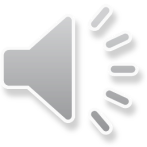 پرسش وتمرین
1-تعریف مورد مشکوک سرخک:
 الف- هر مورد تب همراه با بثورات ماکولوپاپولر به همراه سرفه و آبریزش از بینی و التهاب ملتحمه              ب- هرمورد تب همراه با بثورات ماکولوپاپولر) غیر وزیکول)               ج- بثورات غیر وزیکولر                 د- هرنوع بثورات
2- سطوح گزارش دهی را به ترتیب بیان کنید؟
3- مکان تجزیه تحلیل داده های مربوط به سلامت را به ترتیب بیان کنید؟
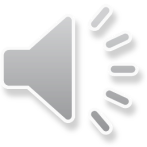 منابع
اصول پیشگیری و مراقبت از بیماری ها/ دکتر سید محمدطباطبایی- دکترسید محسن زهرایی
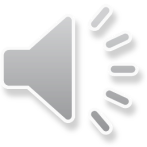